Project Proposal Template
Insert cover page (e.g artist impression of the development as the background, name of the development, project team logos, etc.)
Executive Summary
Insert info on the project including: -
Project Name/Name of Development
Project Description/Development Address
Development Type 
BP Ref No. (if any)
PP/WP Ref No. (if any)
Site area 
GFA / CFA
Project Commencement and Completion Date
Projected TOP
Project Team: -
Developer/Building Owner
Design Architect
Consultants
Main Contractor
Technical Support
Contract Sum
Individual cost premiums for DfMA, SLE, and IDD
Site Layout Plans & Other Drawings
Integrated Digital Delivery Implementation Strategy
Summary of IDD use cases for implementation
Insert summary of IDD use cases* for implementation across different project stage. The following is an illustration for reference. *Adoption of 5 or more of the 14 IDD essential use cases in 4 stages of the project lifecycle for non-residential and 3 stages for residential developments are required under the BE ITM Bonus GFA Incentive Scheme. Please refer to the IDD Annex for definition.
Summary of IDD implementation
The following is an illustration for reference. 
[List down at least 5 IDD use cases throughout the project stages, key processes for streamlining with help of digital solutions, and measurable benefits.]
*May not be applicable to kick-start project. Can elaborate in the progress and/or final report.
IDD ANNEX
IDD Essential Digital Use Cases
<For Info >
Common adopted use cases focus on Design Construction, Fabrication and FM stages
9
IDD Essential Digital Use Cases
<For Info >
Essential Digital Use Cases across at least 3 project stages for IDD Scope
1 Augmented Reality (AR) – Technology that allows users to see and interact with the real world with the virtual objects being overlaid in a real-world environment. 
2 Virtual Reality (VR) – Technology that immerses users in a completely virtual environment that is generated by a computer.
3 Mixed Reality (MR) – Technology that combines virtual environment with the real-world and allows users to interact with    both the real world and the virtual environment.
10
IDD Essential Digital Use Cases
<For Info >
11
IDD FM Use Cases
<For Info >
12
Green Building Concept Plan
Summary
Insert summary on how the project will meet the ≥60%Energy Savings and 40 points required to attain GM Platinum (SLE) rating under the GM:2021 criteria

Useful Resources: 
GM: 2021 Criteria
GM SLE Criteria
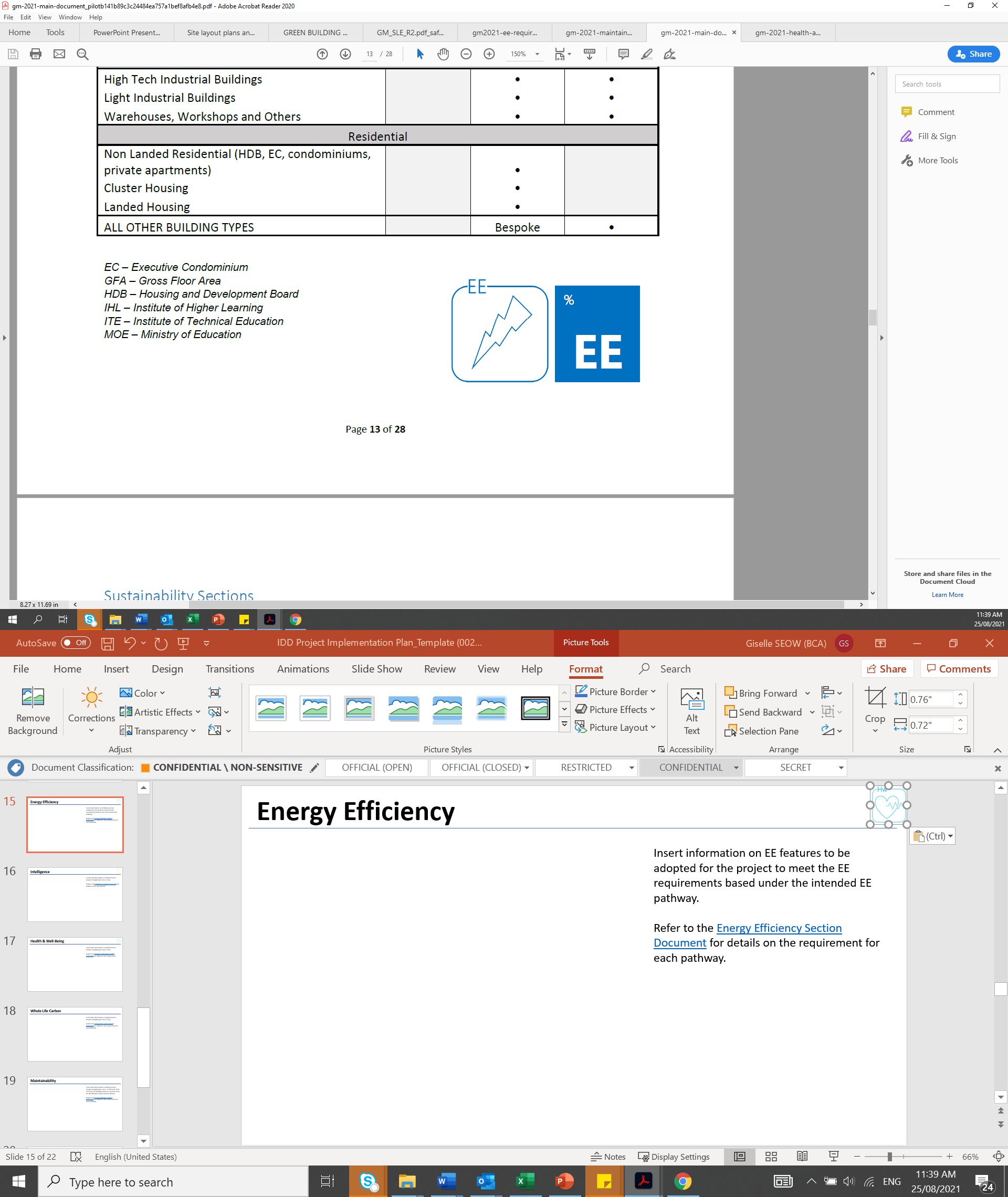 Energy Efficiency
Insert info on EE features to be adopted for the project to meet the EE requirements based under the intended EE pathway.  EE is a prerequisite in GM:2021

Refer to the Energy Efficiency Section Document for details on the requirement.

Note:  all technical guides can also be found on the GM:2021 webpage
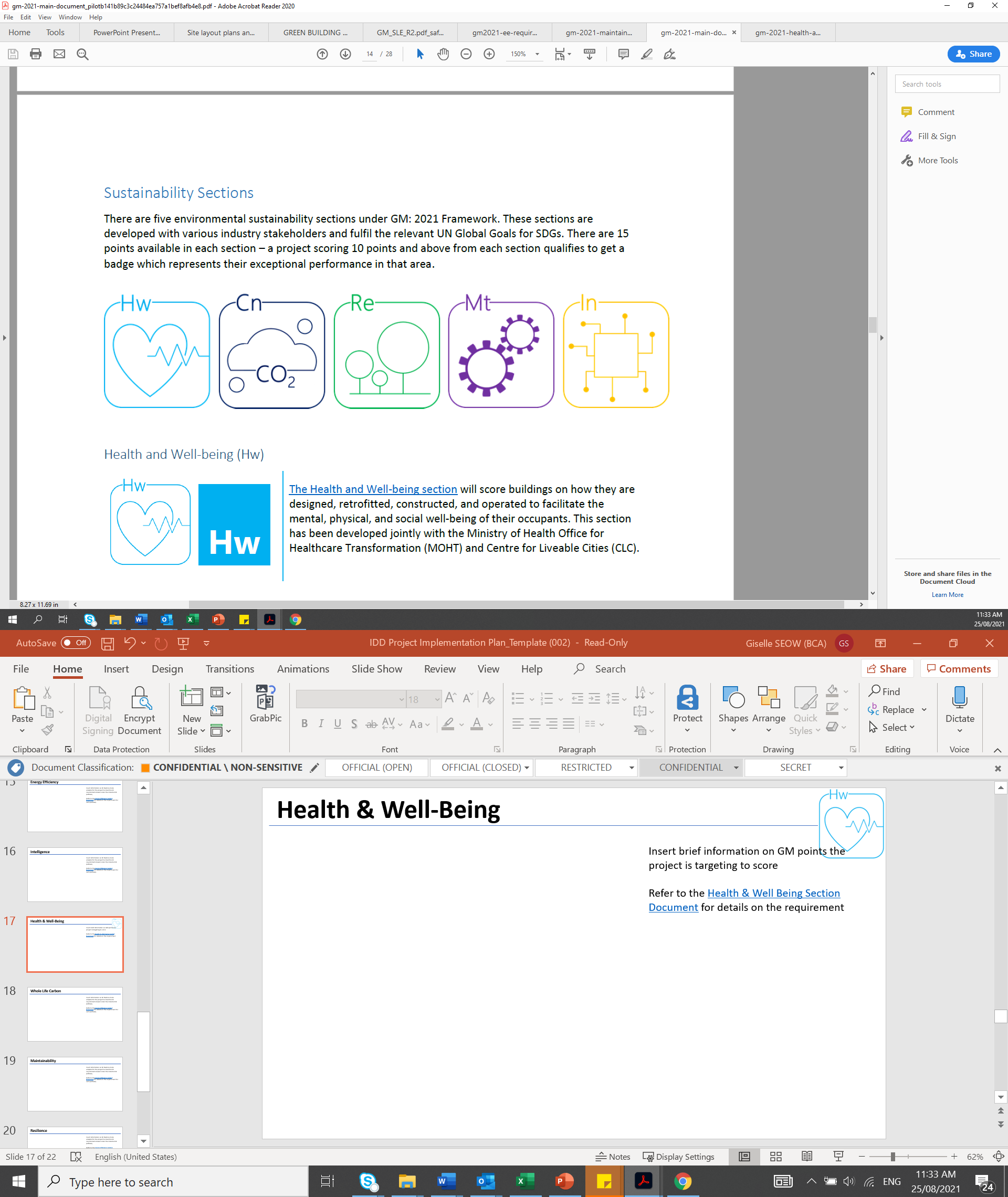 Intelligence
Insert info on GM points the project is targeting to score, if any

Refer to the Intelligence Section Document for details on the requirement

Note:  all technical guides can also be found on the GM:2021 webpage
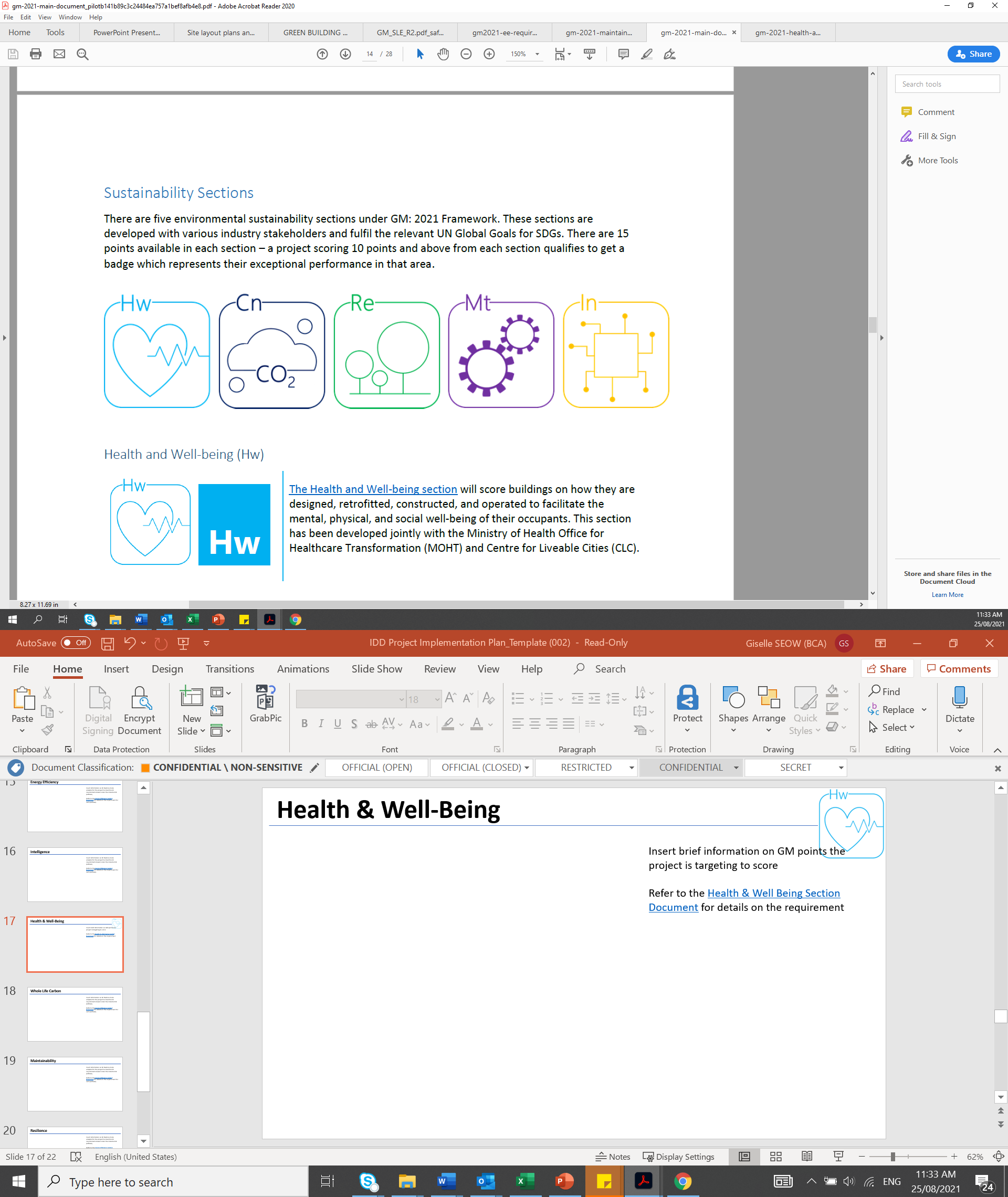 Health & Wellbeing
Insert info on GM points the project is targeting to score, if any

Refer to the Health & Well Being Section Document for details on the requirement

Note:  all technical guides can also be found on the GM:2021 webpage
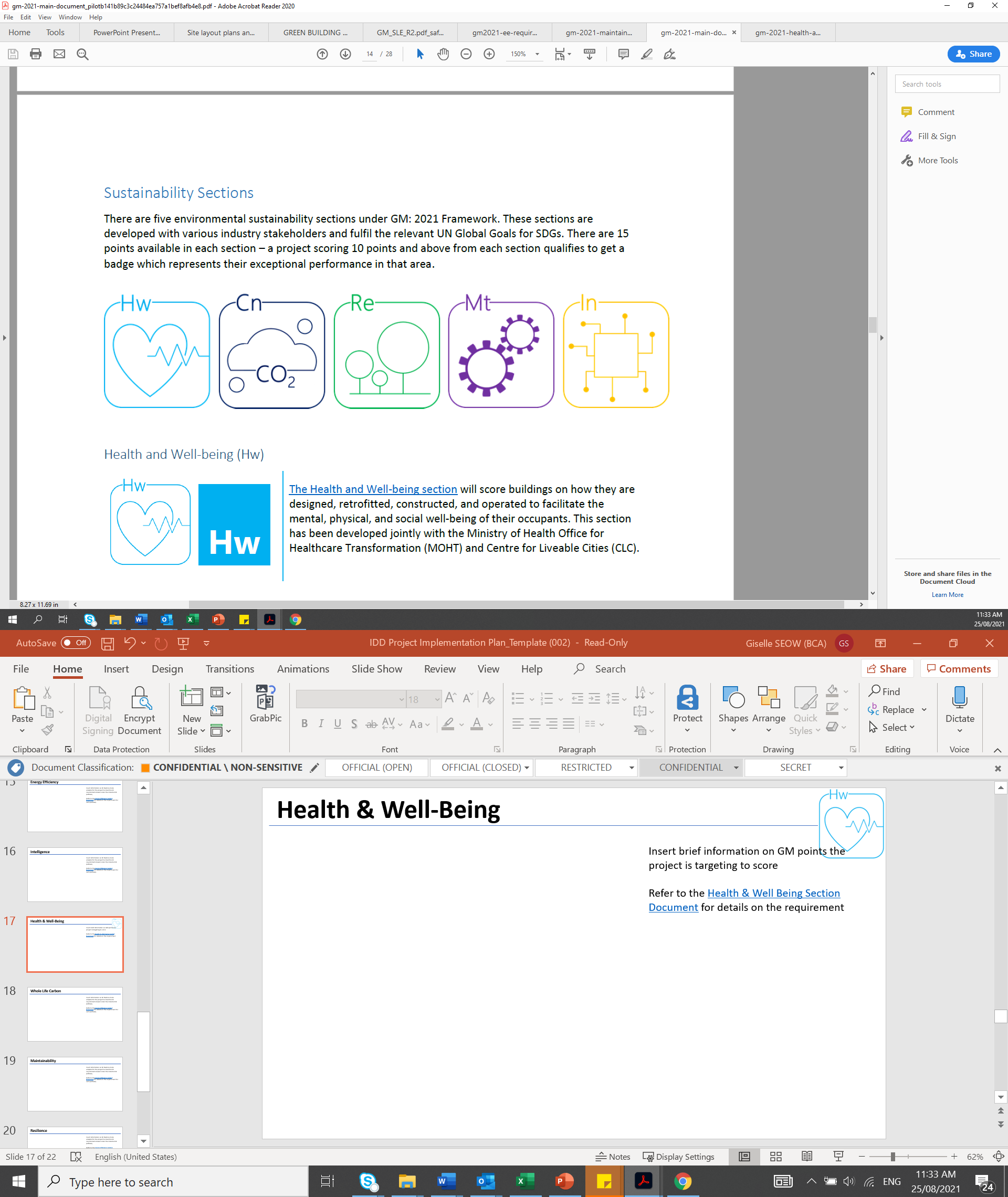 Whole Life Carbon
Insert info on GM points the project is targeting to score, if any

Refer to the Whole Life Carbon Section Document for details on the requirement

Note:  all technical guides can also be found on the GM:2021 webpage
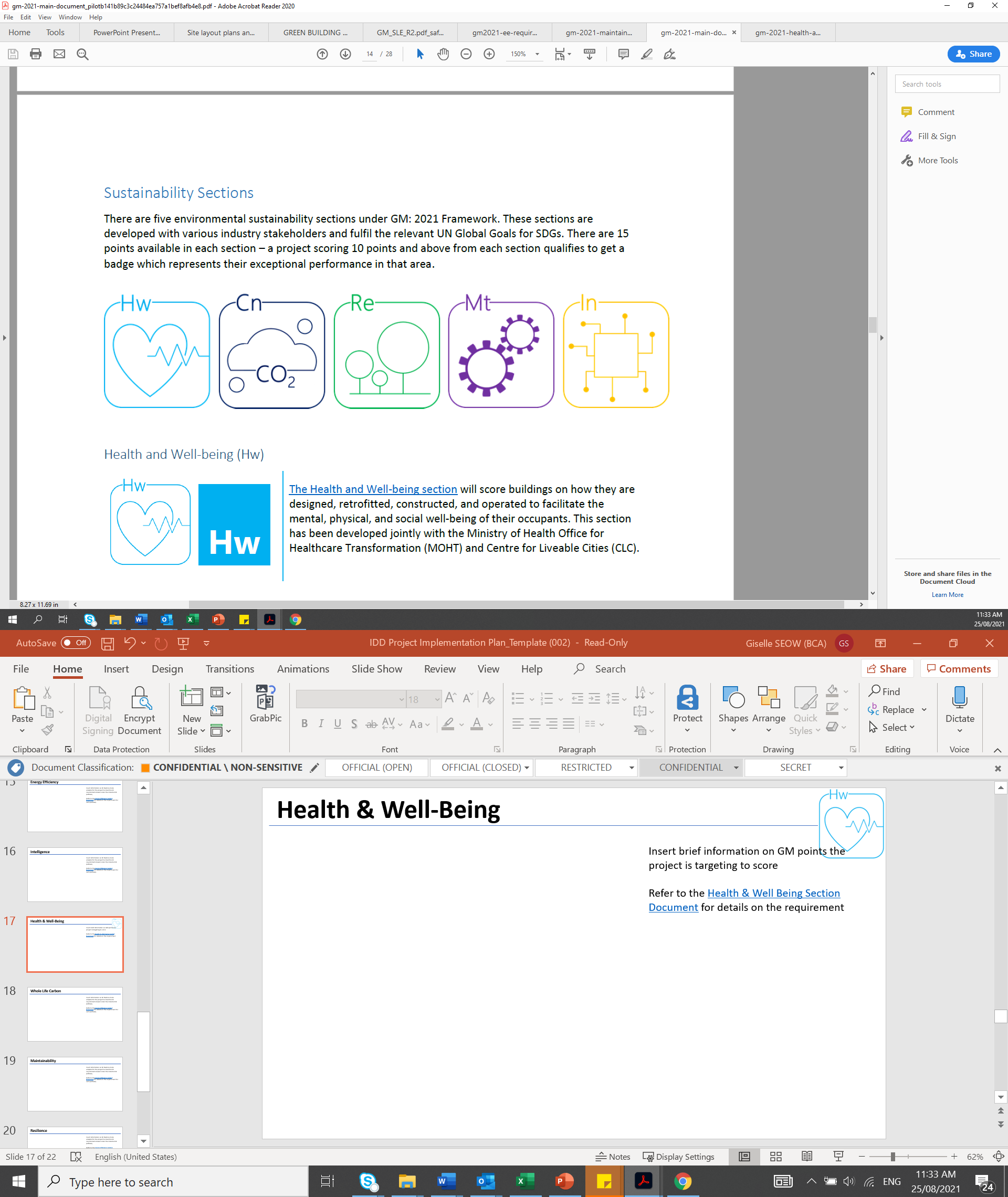 Maintainability
Insert info on GM points the project is targeting to score.  A minimum of 10 out of the 15 available points is required under the BE ITM Bonus GFA Incentive Scheme

Refer to the Maintainability Section Document for for details on the requirement

Note:  all technical guides can also be found on the GM:2021 webpage
Resilience
Insert info on GM points the project is targeting to score, if any

Refer to the Resilience Section Document for details on the requirement

Note:  all technical guides can also be found on the GM:2021 webpage
Progress Report on Green Mark for Sustainability Outcome
Insert the following information:
Progress on GM application (e.g. updates on whether the team applied for GM and been assigned a GM assessor)
Progress on GM assessment, tentative deadline to complete GM assessment and attain GM Letter of Award 
Progress on GM verification, tentative deadline to complete GM verification and attain GM Letter of Completion
Productivity Implementation Plan
Summary
Insert summary on overall construction productivity concept including, but not limited to:
DfMA technologies to be adopted (e.g. Prefabricated Prefinished Volumetric Construction (PPVC), Prefabricated Mechanical Electrical and Plumbing (MEP) System, etc.)
Specific DfMA technology (e.g. PPVC, Structural Steel) coverage or expected productivity improvement achievable (e.g. 30%)
Other productive construction technologies and methodologies adopted
DfMA Concept
Insert information on Productivity Implementation Plan including, but not limited to the following details:
Overall DfMA concept for the project
Overall site / block plans that demonstrates how the project optimizes the use of DfMA through the design (e.g. through high repeats of modules, standardization of components etc.)
Architectural System
Insert information on Productivity Implementation Plan including, but not limited to the following details:
Typical block plans highlighting location where DfMA technologies are adopted
Demonstrate design modularization and integration
Demonstrate the coverage of DfMA technology / prefabrication level
Demonstrate the productivity improvement achievable
Demonstrate the level of prefabrication
Structural System
Insert information on Productivity Implementation Plan including, but not limited to the following details:
Typical block plans highlighting location where DfMA technologies are adopted
Demonstrate design modularization and integration
Demonstrate the coverage of DfMA technology / prefabrication level
Demonstrate the productivity improvement achievable
Demonstrate the level of prefabrication
MEP System
Insert information on Productivity Implementation Plan including, but not limited to the following details:
Typical block plans highlighting location where DfMA technologies are adopted
Demonstrate design modularization and integration
Demonstrate the coverage of DfMA technology / prefabrication level
Demonstrate the productivity improvement achievable
Demonstrate the level of prefabrication
Others
Insert information on Productivity Implementation Plan including, but not limited to the following details:
Highlight any other innovative / productive technologies used
Highlighting location on plan (if applicable)
Demonstrate the coverage (if applicable)
Demonstrate the productivity improvement achievable
Demonstrate the level of prefabrication